実験の進め方や結果をふり返ろう
大きくちがう結果はあるかな     
　・誤差と言えるか。なぜちがう結果になったか。
　　
　実験の進め方は正しかったかな
　・手順や操作はまちがっていなかったか。
　・変えた条件は１つだけか。
ご　さ
そうさ
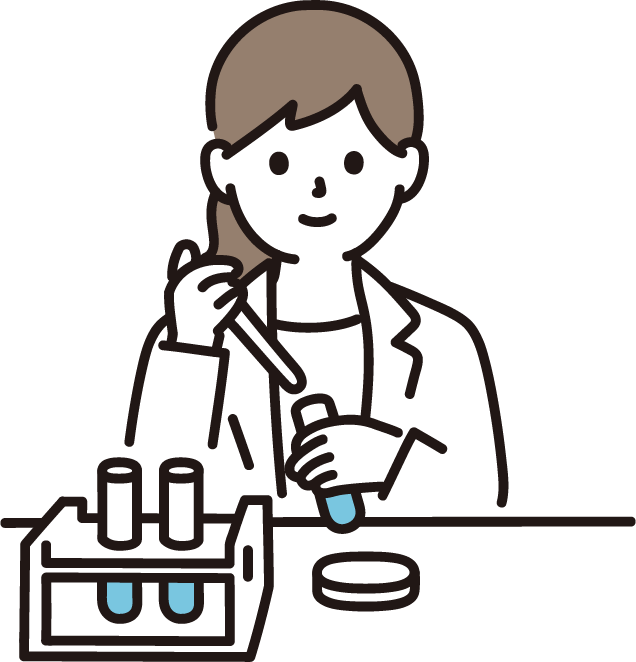 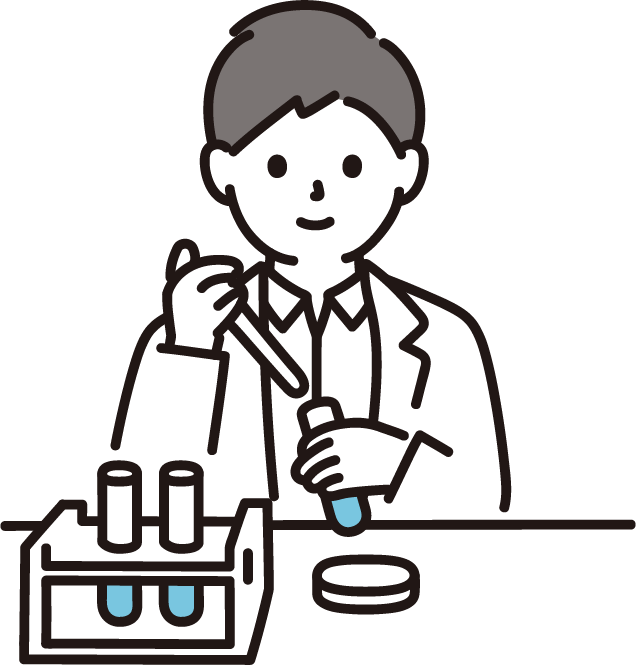